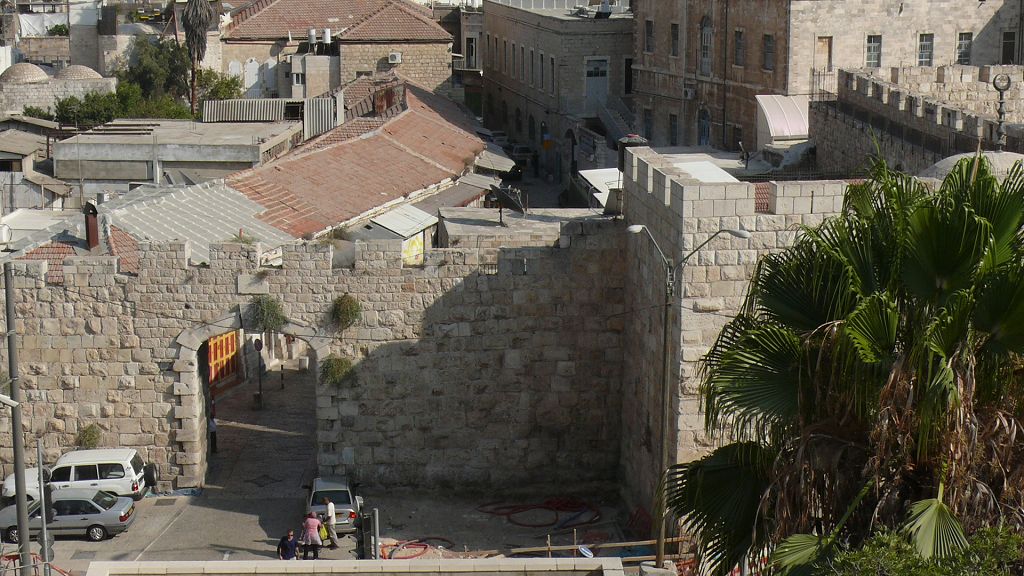 Porta Nuova